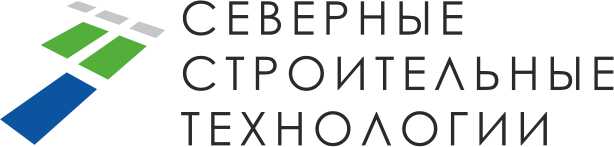 ССТ СЕГОДНЯ
Генеральный директор
ООО «ССТ» 
В. В. Мовсисян
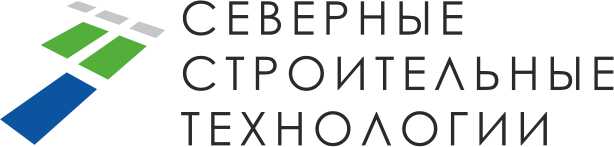 О компании
Одна из крупнейших девелоперских компаний в ХМАО
8 городов присутствия: Сургут, Нижневартовск, Ханты-Мансийск, Югорск, Нефтеюганск, Нягань, Урай,  Лангепас
Ежегодно компания вводит в эксплуатацию 80-100 м²  жилой недвижимости и обеспечивает жильем около  1,500 семей
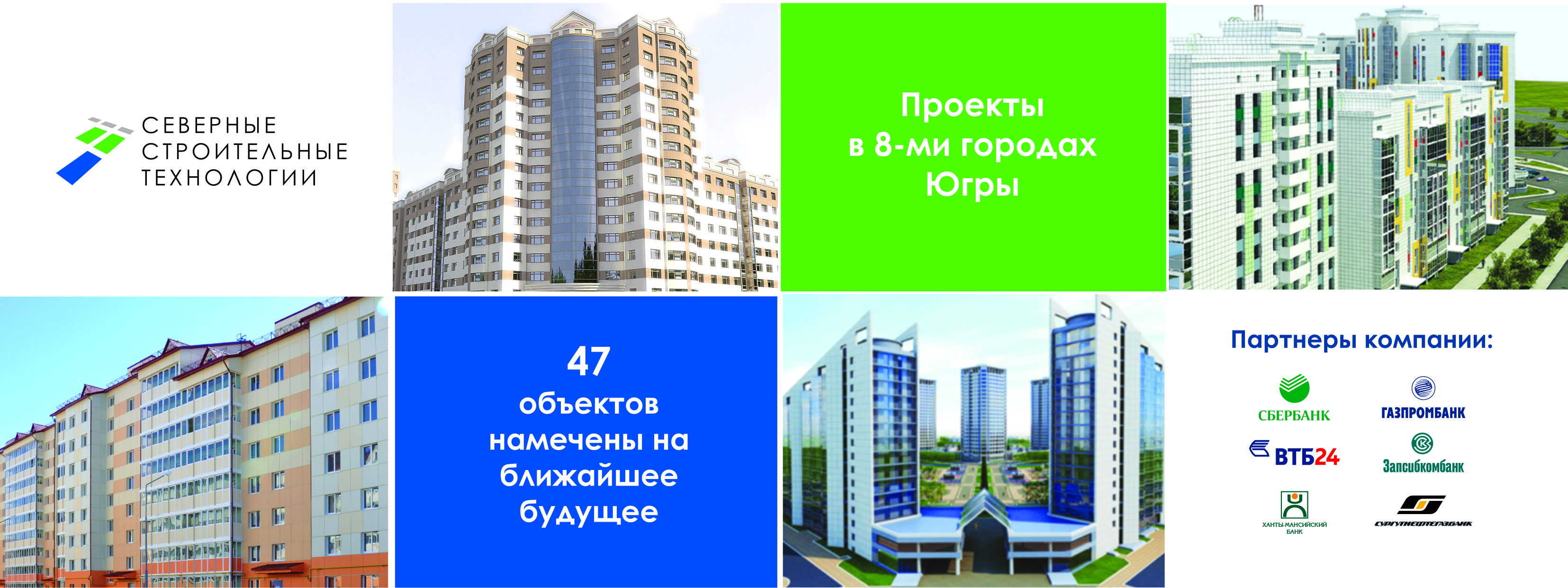 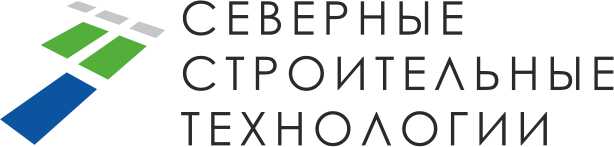 Портфель проектов
Портфель проектов компании более 1 млн. м² жилья до 2020 года(100 домов, 25 тыс. квартир)
50 млрд. руб. инвестиций
С начала деятельности компании по настоящее время введено в эксплуатацию 500 тыс. м² жилой недвижимости, это более 8,5 тыс. квартир (30 домов, 2010 – 2013 введено в эксплуатацию 350 тыс. м²)
Концепция жилья/востребованный продукт
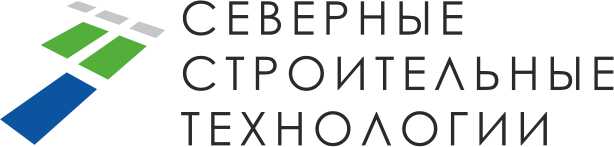 Формула «40+»/уникальный социум
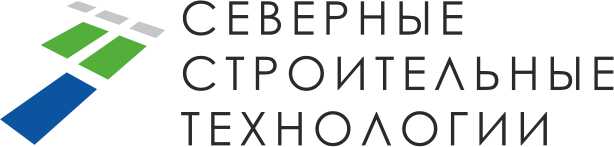 40% квартир через  социально направленные акции заселяются учителями, врачами и другими представителями интеллигенции
Таким образом происходит формирование гармоничного общества
Согласно исследованию, проведенному институтом общественного мнения «Квалитас» именно учителей, ученых и врачей респонденты считают самыми бескорыстными и отзывчивыми
Поддержание спроса
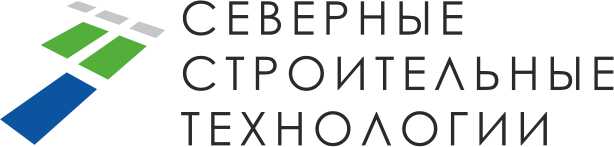 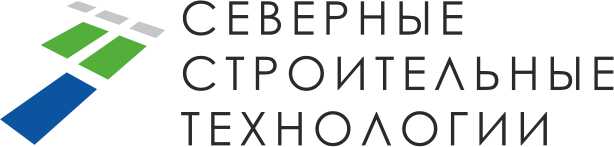 Итоги сотрудничества
Проекты компании
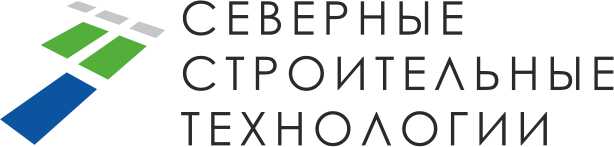 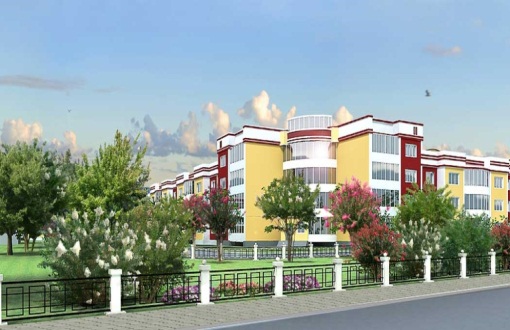 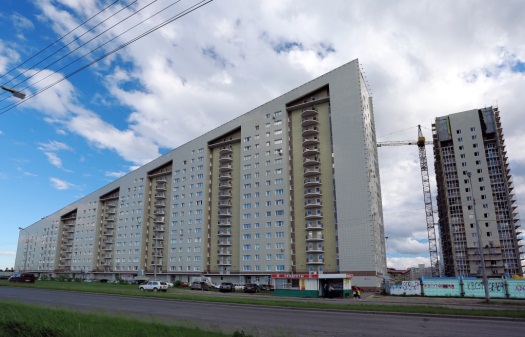 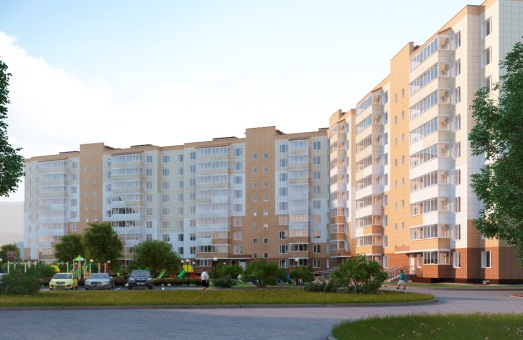 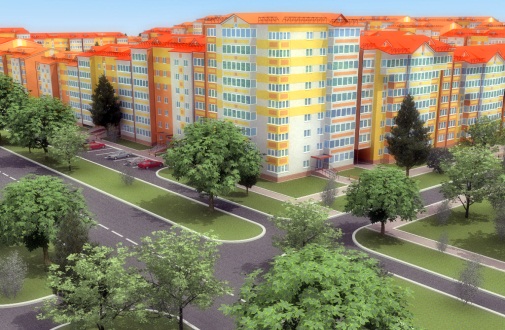 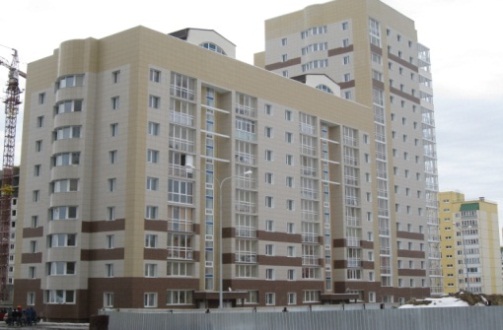 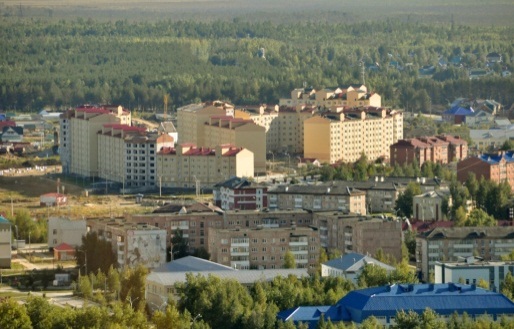 Жилой комплекс «Александрия»
 г. Сургут
Жилой комплекс «Южный»
г. Нефтеюганск
Микрорайон 4 а
г. Лангепас
ЖК «Авалон» 
г. Югорск
ЖК «Эмдер» 
г. Нягань
ЖК «Шаимский»
г. Урай
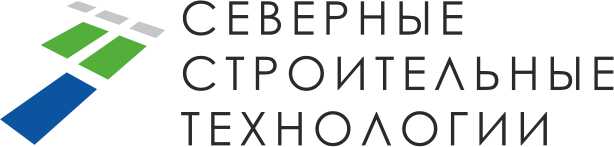 Проект «Доходный дом»
Квартиры с мебелью и ремонтом
Арендное жилье по ценам ниже рыночных
Тесное сотрудничество «ССТ» с Ипотечным агентством Югры
Жилой комплекс «Взлетный», дом № 15
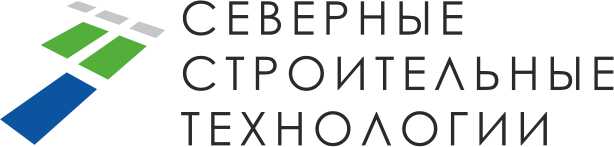 Спасибо за внимание!